Как научиться отжиматься?
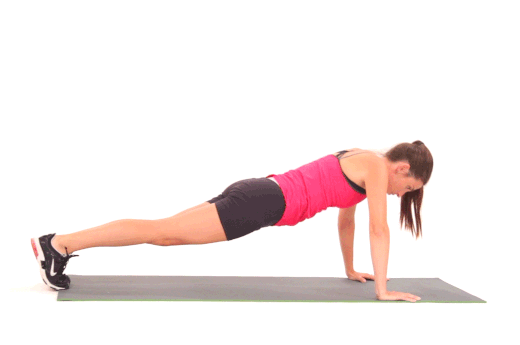 Сгибание и разгибание рук в упоре лежа (далее отжимания) являются базовым упражнением для укрепления мышц рук и груди. Любой здоровый человек способен выполнить пять отжиманий от пола. Но бывает и такое, что человек просто не в силах выполнить даже одно отжимание от пола. 
Как научиться?
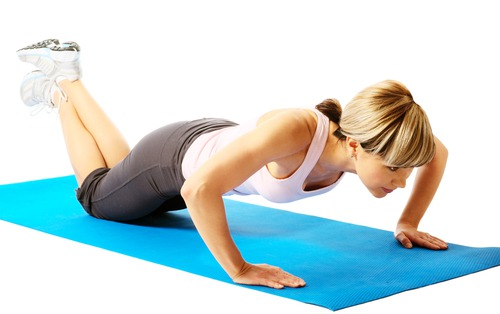 6 этапов обучения
Условия обучения:- Пропускать какой-либо из этапов НЕЛЬЗЯ, иначе результата можно не достичь. - Проходите каждый этап постепенно, выполняя все условия.
1 этап. Отжимания от стены
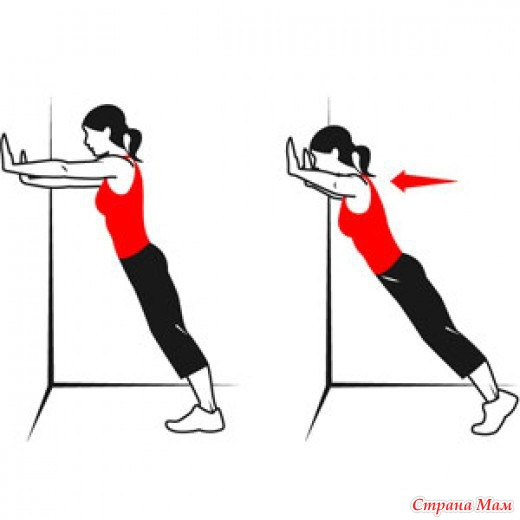 Техника выполнения: 1) Встать в метре от стены.2) Упереться в стену руками на уровне плеч 3) Согнуть руки в локтях, наклонив тело к стене и дотронувшись до нее лбом 4) Разогнуть руки и вернуться в исходное положение 
Когда Вы научитесь выполнять 15 таких отжиманий, переходите к следующему этапу.
2 этап. Отжимания на коленках
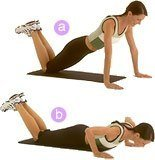 Техника выполнения: 1) Встать на колени 
2) Руки поставить на пол 
3) Согнуть руки в локтях, наклонив тело к полу и дотронувшись до него грудью 
4) Разогнуть руки и вернуться в исходное положение.
Когда сможете таким образом отжаться 20 раз, переходите к следующему этапу.
3 этап. Отжимания на скамье
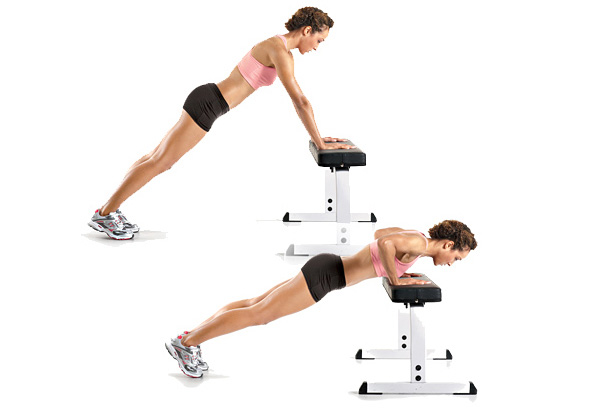 Техника выполнения: 1) Встать рядом со скамьей 
2) Принять упор лежа, поставив руки на скамью, а ноги на пол 
3) Согнуть руки в локтях и дотронуться грудью до кровати 
4) Разогнуть руки и вернуться в исходное положение.
Когда научитесь отжиматься на скамье 20 раз, можете переходить к следующему этапу.
4 этап. Стойка в упоре лежа
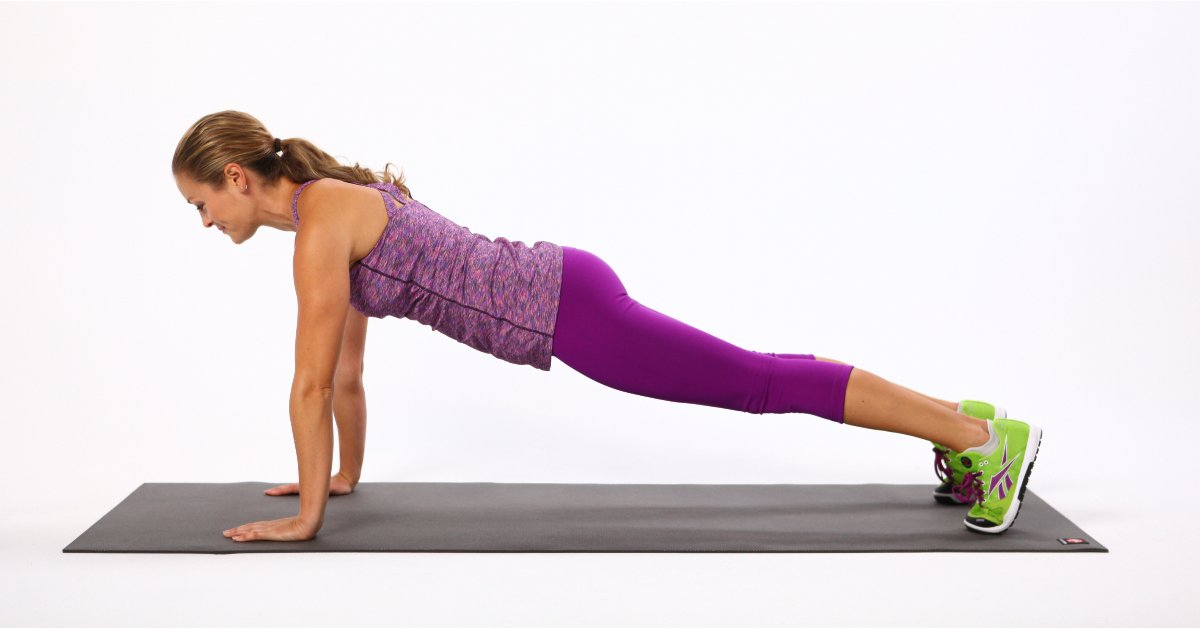 Техника выполнения: 1) Принять упор лежа 
2) Находиться в таком положении максимальное количество времени 


Когда сможете находиться в таком положении 3 минуты, можете переходить к следующему этапу.
5 этап. Негативные отжимания
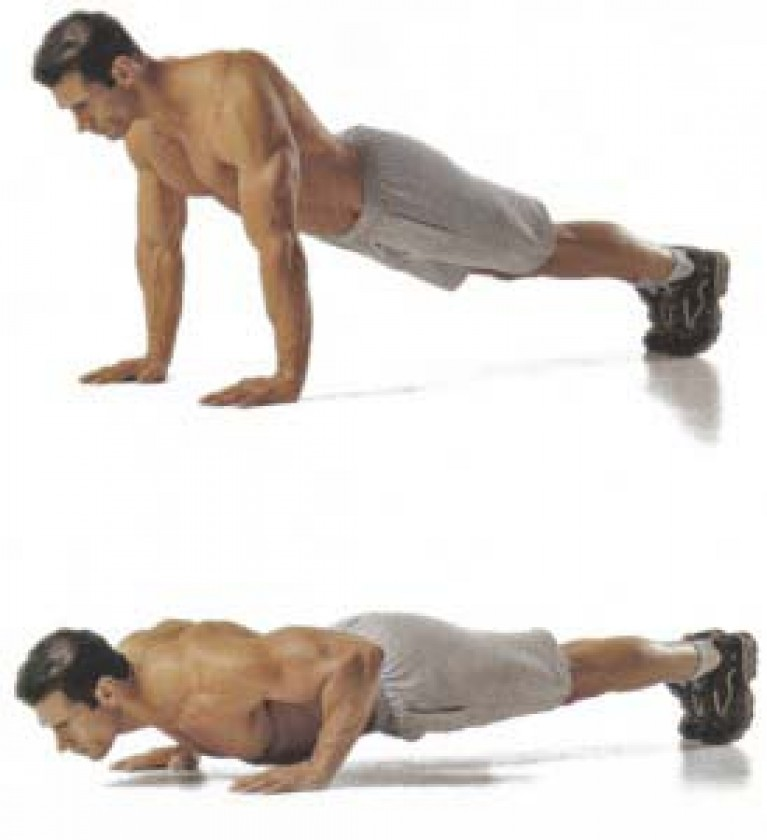 Техника выполнения: 1) Принять упор лежа 
2) Как можно медленней сгибать рукии опускаться до того уровня, когда коснетесь грудью пола 
3) После этого встать 
4) Снова принять упор лежа и опуститесь 
Вам нужно научиться делать 20 негативных отжиманий. После этого можете переходить к заключительному этапу.
6 этап. Отжимания от пола
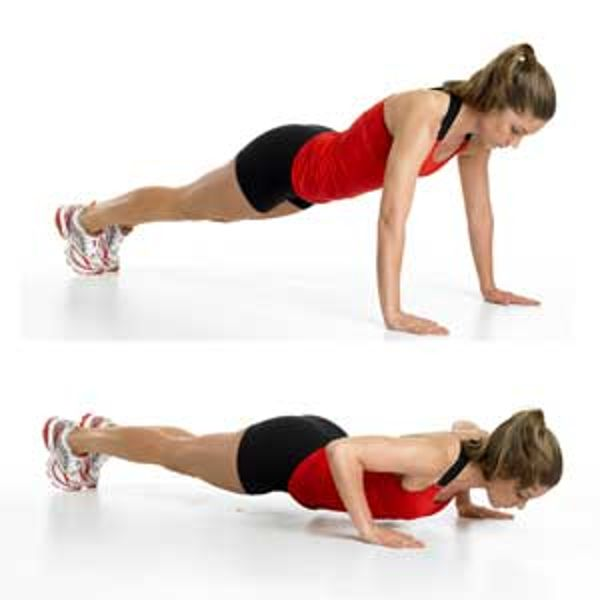 Техника выполнения: 1) Примите упор лежа 
2) Согните руки и коснитесь грудью пола 
3) Разогните руки и примите исходное положение 


Поздравляю! Вы научились одному из обязательных видов испытаний Норм ГТО!
Нужны ли дополнительные тренировки?
Для ускорения процесса будет не лишним выполнение силовых тренировок с гантелями или штангой. 
Вы увеличите свои мышцы в размерах и укрепите их. А это, в свою очередь, поможет быстрее научиться отжиматься.
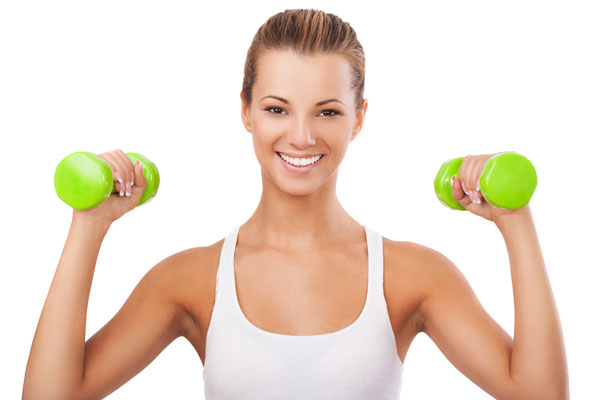 Спасибо за внимание!
Будьте здоровы!